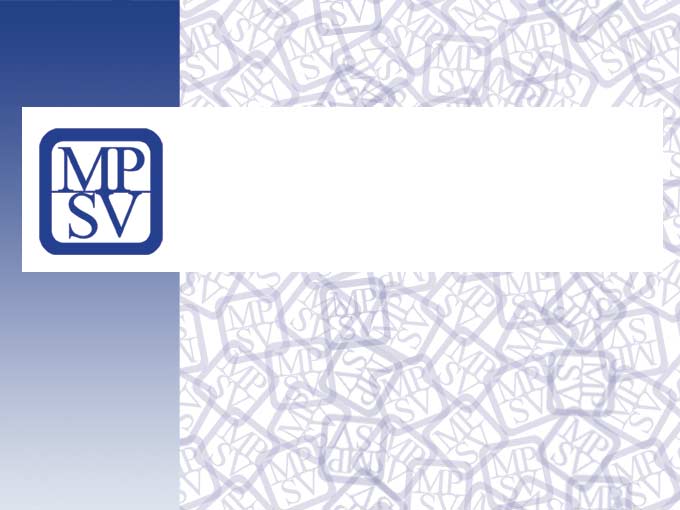 Materiálně-technický standard v sociálních službách






Eva Capicarová
Materiálně-technický standardv sociálních službách
Doporučený postup č. 2/2016 Materiálně-technický standard pro služby sociální péče poskytované pobytovou formou
http://www.mpsv.cz/cs/13916

Součástí novely zákona o sociálních službách s plánovanou účinnosti od 1. 4. 2017  součástí prováděcího právního předpisu 
nově jako podmínka registrace
2
Registrace sociálních služeb
§ 79 
(1) Podmínkou registrace je:
f) zajištění personálních, materiálních a technických podmínek odpovídajících druhu poskytovaných sociálních služeb

Materiálně-technický standard
Personální standard

Podmínky standardů vymezeny prováděcím právním předpisem
Východiska MTS
Zabývá se základní činností pobytové formy sociálních služeb – poskytnutí ubytování
Minimální standard – navrhováno jako součást registrační podmínky
Parametry MTS vychází z vybraných norem (př. České technické normy; Vyhláška o obecných technických požadavcích zabezpečujících bezbariérové užívání staveb; kritéria transformace sociálních služeb) – v textu jsou obsaženy odkazy na dokumenty
4
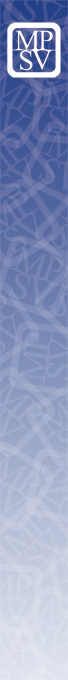 Základní parametry MTS
5
Materiálně-technický standard
Návrh vypracován pro pobytové služby sociální péče:

domovy pro osoby se zdravotním postižením a týdenní stacionáře

domovy pro seniory a domovy se zvláštním režimem

chráněné bydlení
6
Kapacita - Chráněné bydlení
Max. 12 klientů v jedné budově
stavba musí být v běžné zástavbě (prevence segregace)
Rozdělení do domácností
max. 4 klienti v domácnosti
Jednolůžkové pokoje (dvoulůžkové pokoje možné na žádost klienta) - cílem je zajištění soukromí klientů
Velikost pokojů
jednolůžkový pokoj: min. 8 m2, pro osoby využívající invalidní vozík min. 12 m2
dvoulůžkový pokoj: min. 14 m2, pro osoby využívající invalidní vozík min. 18 m2
Kapacita – DOZP + týdenní stacionáře
Max. 12 klientů v jedné budově
Rozdělení do domácností
max. 6 klientů v domácnosti
Jednolůžkové pokoje a dvoulůžkové pokoje
Velikost pokojů
jednolůžkový pokoj: min. 8 m2, pro osoby využívající invalidní vozík min. 12 m2  - pro osoby, které využívají invalidní vozík – nutné zajistit přístup k lůžku ze tří stran
dvoulůžkový pokoj: min. 14 m2, pro osoby využívající invalidní vozík min. 18 m2
Kapacita – Domovy pro seniory a domovy se zvláštním režimem
Jednolůžkové pokoje a dvoulůžkové pokoje 
Velikost pokojů
jednolůžkový pokoj: min. 8 m2, pro osoby využívající invalidní vozík min. 12 m2
dvoulůžkový pokoj: min. 14 m2, pro osoby využívající invalidní vozík min. 18 m2
Zajištěna společenská místnost  
Jídelna max. pro 8 osob
Budova
Souhlas s užíváním objektu
přizpůsobení objektu pro cílovou skupinu  
vhodnost prostředí – občanská vybavenost (v dosahu lékař, obchod)
Bezbariérovost 
dle potřeb klientů a cílové skupiny
bezbariérový vstup do objektu 
Dostupnost 
začlenění klientů do společnosti
dostupnost návazných sociálních a dalších služeb
podpora možnosti navázat vztahy v rámci části obce apod.
Zajistiti podmínky pro možnost využití veřejných služeb (bezbariérový automobil)
10
Pokoje
Vybavení pokoje/domácnosti 
Vybavení umožňující sedět, ležet, ukládat si věci běžné denní potřeby a uskutečňovat osobní aktivity u plochy (např. jíst, psát, číst) 
Standard stanoví minimální vybavení: postel, skříň, stůl nebo stolek, židle
Vybavení de potřeb a možností klientů s ohledem na jejich přání
Př. v chráněném bydlení kuchyňská linka 
Př. v domově pro seniory společenská místnost
11
Budova
Bezbariérovost 
Dle vyhlášky č. 398/2009 Sb., o obecných technických požadavcích zabezpečujících bezbariérové používání staveb
Př. Velikost vnitřních dveří musí být větší než šířka lůžek používaných v daném zařízení, kvůli přesunu klientů upoutaných na lůžko
MTS dále stanovení zajištění bezbariérovosti v případě, že má sociální služba registrován okruh osob – osoby s tělesným postižením
Koupelna/toaleta
Bezbariérovost, uzamykatelná místnost, možnost nouzového otevření zvenku
V případě, že společná koupelna - max. pro 6 osob
12
Přístup k vybavení
K dispozici pračka pro využití klientů, prostor pro sušení prádla
Jídelna – stravování v menším počtu osob (6-8 osob)
K dispozici klientům mikrovlnná trouba, rychlovarná konvice 
Místnost pro zázemí zdravotnického personálu, je-li zdravotnická péče zajišťována zaměstnanci sociální služby 
Přístup ke zdrojům informací
Telefon
Přístup k počítači
Připojení k internetu
13
Technicko-provozní vlastnosti
Klientovi zajistit přístup k topení (regulace dle potřeb)
Minimální teplota v pokoji (prostoru pro klienty)
Voda – zajistit přístup pro klienty
Odběr elektřiny – dispozičnost elektrické zásuvky na pokoji
Zajistit přístup klientů k oknu, závěsům (možnost větrání, zastínění místnosti)
14
Děkuji Vám za pozornost


Mgr. Eva Capicarová
oddělení koncepce sociálních služeb
eva.capicarova@mpsv.cz